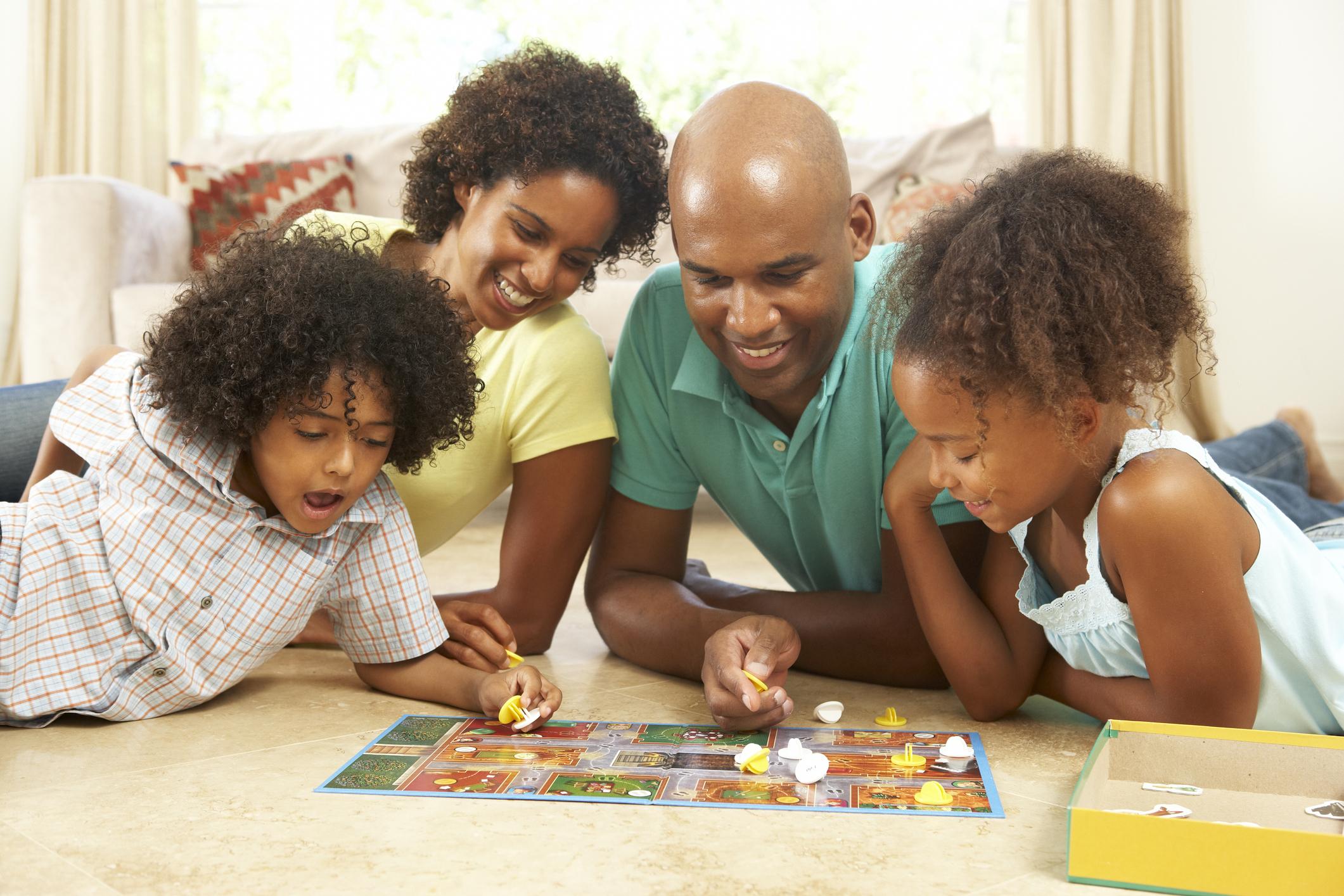 Corso di formazione: Sopravvivere al digitale
Modulo 1 - Come superare la sovraesposizione
www.survivingdigital.eu
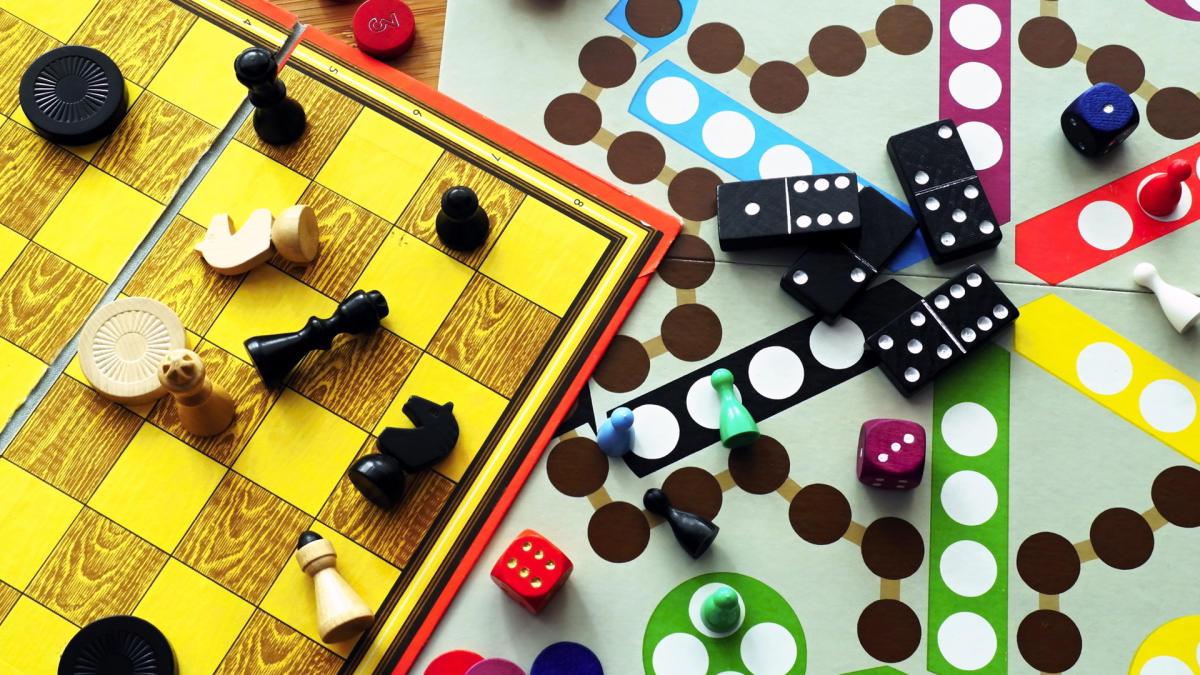 Introduzione
Obiettivi
Competenze affrontate e risultati di apprendimento
Conoscenze teoriche
Tecniche
Casi studio e attività
Suggerimenti e consigli
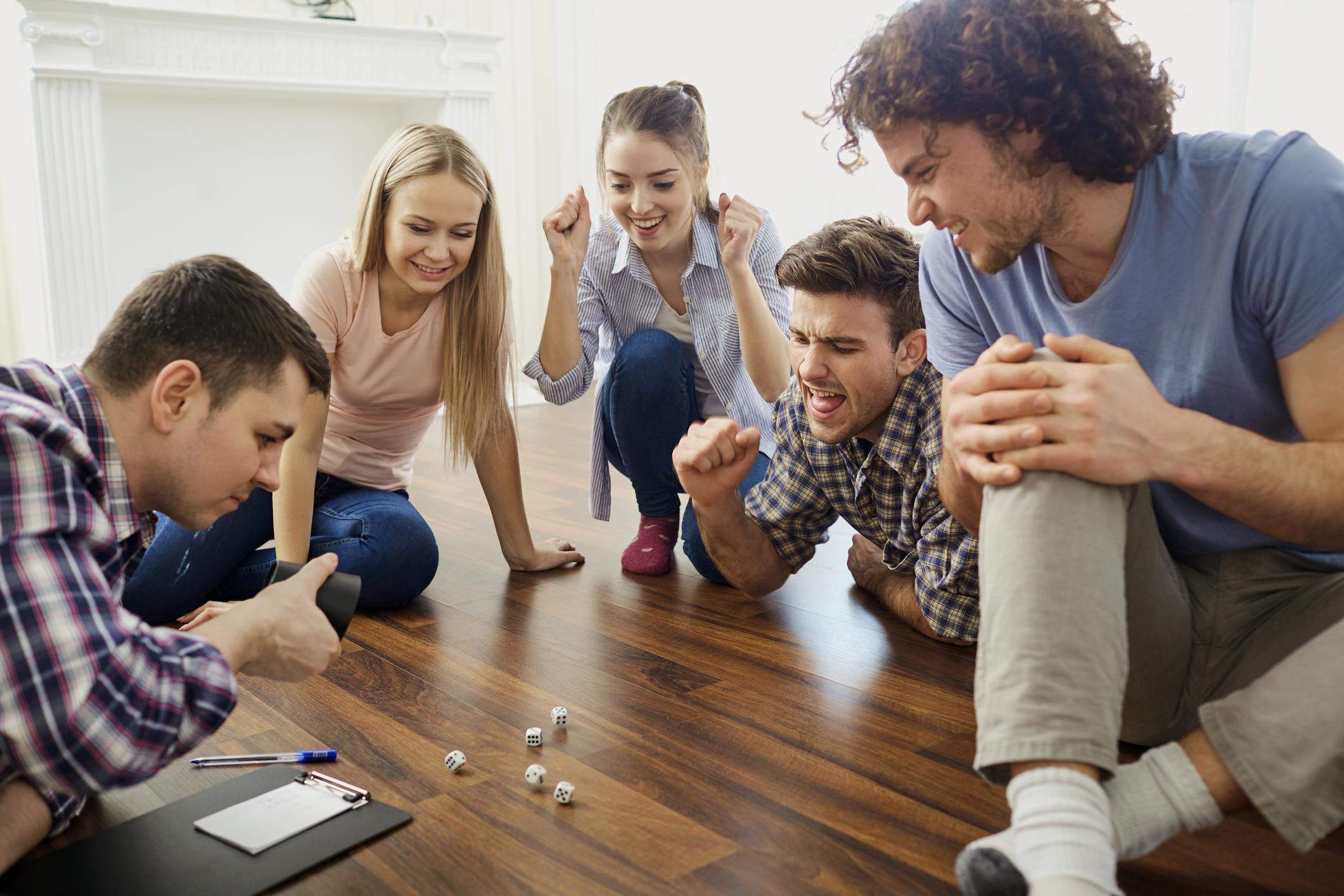 Introduzione
Oggi gli educatori e gli operatori sanitari hanno accesso a una crescente letteratura sugli effetti deleteri degli schermi nello sviluppo precoce dei bambini. Tuttavia, sapere di più sugli schermi non significa sapere come trasferire queste conoscenze ai genitori. 

      Molti educatori e operatori sanitari esprimono il timore di apparire giudicanti quando informano i genitori sulle conseguenze indesiderate degli schermi. Questo modulo si propone di mostrare come i professionisti possano utilizzare i giochi per un approccio ludico e non giudicante alla discussione sugli schermi con i genitori. 

      L'incontro introdurrà i professionisti a una serie di giochi sviluppati per facilitare quelle che altrimenti possono essere percepite come conversazioni difficili sull'uso dei dispositivi tecnologicii a casa. 
      L'obiettivo è mostrare come le attività che a volte riserviamo ai bambini - i giochi e le attività ludiche - possano essere utili vettori per stimolare conversazioni oneste sul tempo e le pratiche di utilizzo dello schermo e aiutare i genitori a pensare a come sostituire gli schermi con altre attività. L'iniziativa fornirà loro gli strumenti per familiarizzare con le diverse opzioni di gioco e tratterà le domande da prendere in considerazione per decidere quale gioco scegliere per il pubblico che incontrano più frequentemente.
Competenze trattate
01
Collaborazione
02
Mediazione
03
Creatività
04
Enfasi
05
Pensiero concettuale
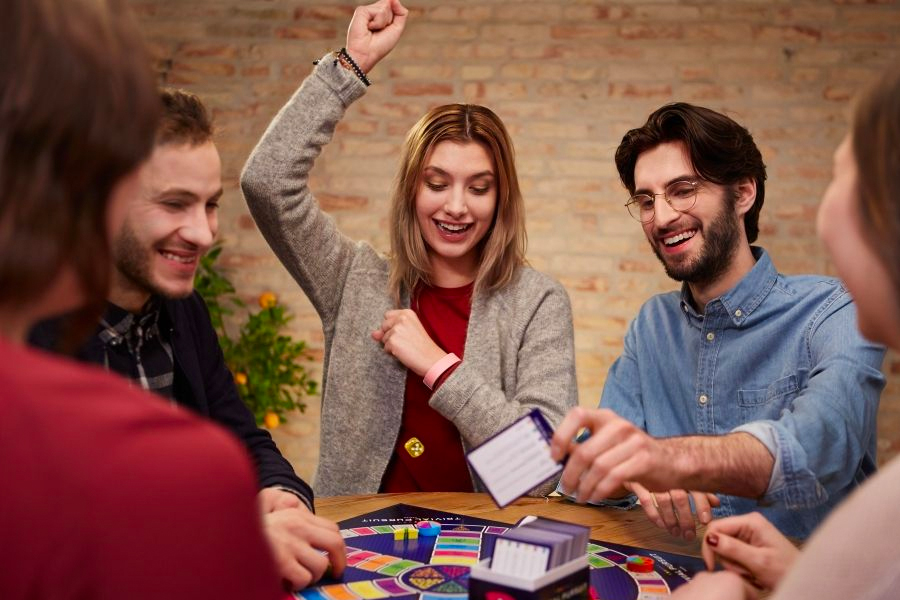 Quali sono i risultati dell'apprendimento?
Comprendere la differenza tra gioco e divertimento e come entrambi possano essere applicati alla formazione degli adulti.
 Ottenere una panoramica dei diversi giochi presenti «sugli schermi» e dei punti di forza e dei limiti di ciascuno di essi. 
 Incoraggiare la collaborazione tra le diverse parti interessate nel prendere decisioni per rivedere le regole di questi giochi.
Scegliere il gioco più appropriato in base all'allenamento precedente e al pubblico.
 Pianificare e realizzare un laboratorio di gioco in qualsiasi contesto.
Conoscenza teorica
I giochi offrono un ambiente sicuro e non minaccioso per esplorare la questione degli schermi. Secondo Zagal et al. (2013), i giochi offrono uno spazio per un "impegno prolungato" in cui i giocatori si sentono a proprio agio nel discutere argomenti sensibili senza temere giudizi o stigmatizzazioni. Questo ambiente sicuro incoraggia il dialogo aperto e permette ai partecipanti di esprimere liberamente i loro pensieri e le loro esperienze. Spesso i giochi chiedono cosa "si dovrebbe fare" di diverso e i partecipanti possono astenersi dal condividere informazioni troppo  personali e mantenere, se preferiscono,  la discussione su un livello di riflessione più astratto.  
     I giochi promuovono l'apprendimento attivo e l'acquisizione di conoscenze esperienziali, migliorando la comprensione da parte dei partecipanti delle questioni legate agli schermi. Nel suo studio, Gee (2007) osserva che i giochi incoraggiano la risoluzione attiva dei problemi e il pensiero critico, offrendo ai discenti l'opportunità di applicare le conoscenze in contesti pratici. Questo approccio pratico promuove un impegno più profondo e facilita il trasferimento dell'apprendimento alle situazioni della vita reale. Offre inoltre ai genitori l'opportunità di imparare gli uni dagli altri. Molte famiglie hanno sperimentato diversi modelli per ridurre il tempo trascorso davanti allo schermo, che possono ispirare altri genitori a mettere in atto azioni simili.  
     I giochi hanno il potenziale per promuovere l'inclusione e abbattere le barriere creando condizioni di parità. Secondo Seaborn e Fels (2015), i giochi offrono uno "spazio dirompente" che sfida le norme e le gerarchie sociali. In questo spazio, i partecipanti si impegnano su un piano di parità, promuovendo un senso di condivisione e di rispetto. Eliminando le dinamiche di potere, i giochi promuovono ambienti inclusivi in cui gli atteggiamenti stigmatizzanti possono essere affrontati e trasformati. Questo è molto importante nell'incontro tra genitori e professionisti. Incoraggiamo i professionisti a parlare anche del loro rapporto con gli schermi, per sottolineare che non c'è "un solo modo giusto di farlo" ma piuttosto che, quando si tratta di schermi, siamo "tutti coinvolti".
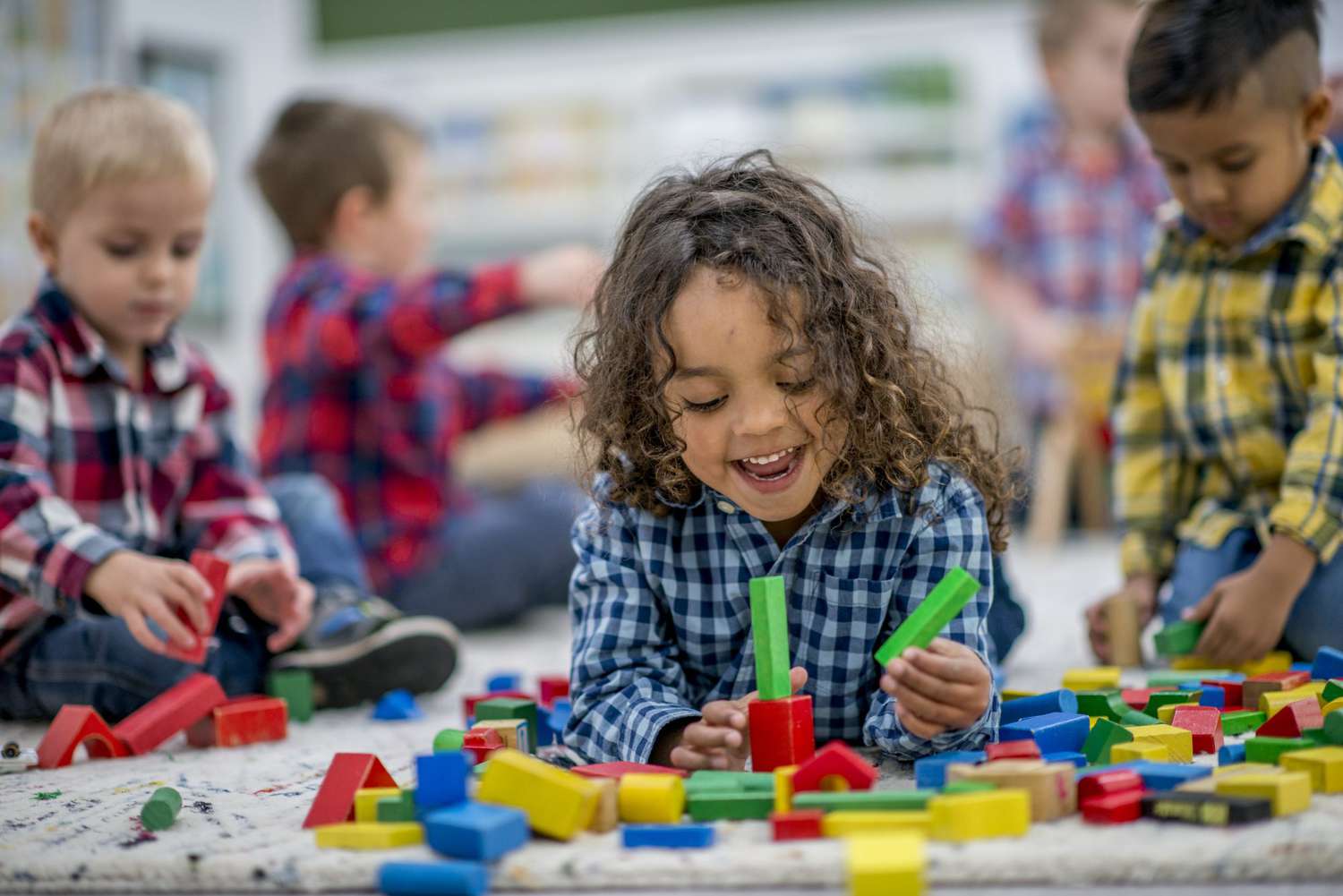 La differenza tra gioco e attività ludica
Sebbene sia il gioco che l'attività ludica comportino l'impegno in attività di svago e siano entrambi fondamentali per l'apprendimento di bambini e adulti, essi si differenziano per le loro caratteristiche e finalità di fondo. Secondo Winnicott, il gioco è un'espressione spontanea e creativa del mondo interiore del bambino. È un'attività intrinsecamente motivata che permette ai bambini di esplorare le proprie emozioni, sviluppare l'immaginazione e stabilire un senso di sé. Per Winnicott, il gioco si estende al mondo degli adulti, dove si manifesta in attività legate alle arti, alla scienza e alla religione. Si potrebbe dire che il gioco è coinvolto in tutti gli atti creativi che compiamo. 
     Le attività ludiche, invece, tendono a essere definite da una serie di regole che devono essere seguite (come nel caso dei giochi da tavolo e videogiochi). Anche se in questo modulo ci concentreremo principalmente su giochi diversi, incoraggiamo i partecipanti a integrare elementi ludici nei laboratori: per consentire ai partecipanti di rispondere in modo creativo alle richieste e modificare le regole del gioco ogni volta che lo ritengano necessario, incoraggiando così il loro pensiero critico e l'espressione creativa personale.
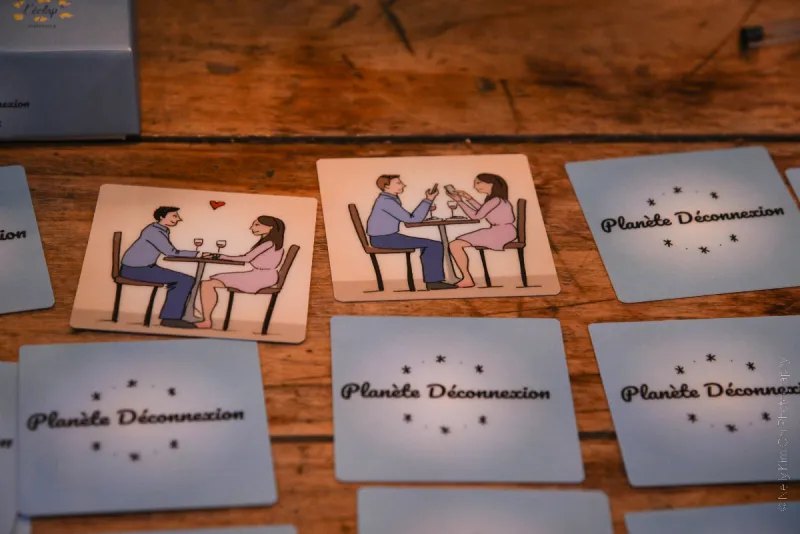 “PLANETE DECONNEXION” di Lève les yeux
Nelle pagine seguenti sono riportati alcuni esempi di giochi che possono essere utilizzati nei laboratori:
      Un esempio è sicuramente Planete Deconnextion, un gioco da tavolo divertente e collaborativo che vi permetterà di esercitare la vostra memoria e di affrontare gli effetti della sovraesposizione allo schermo in modo divertente. Utilizzato durante i laboratori di sensibilizzazione di Lève les yeux con bambini e famiglie, o per l'intrattenimento - senza smartphone!
   Ripristinate l'equilibrio in un mondo minacciato dagli schermi usando la vostra memoria e il vostro spirito collaborativo. Ma attenzione alle trappole: centri dati, "troppi schermi", vuoti di memoria... carte che potrebbero surriscaldare il pianeta, portando a un'esplosione!
    Le coppie di carte rappresentano situazioni simboliche della nostra vita quotidiana invase dagli schermi: un pasto romantico, una passeggiata nella natura, lo sport... L'obiettivo è raccogliere queste coppie, come in un classico gioco di memoria.  Ogni coppia stimola la discussione su come e quando usiamo gli schermi e ci fa riflettere sulle situazioni che potremmo voler tenere "libere da schermi".
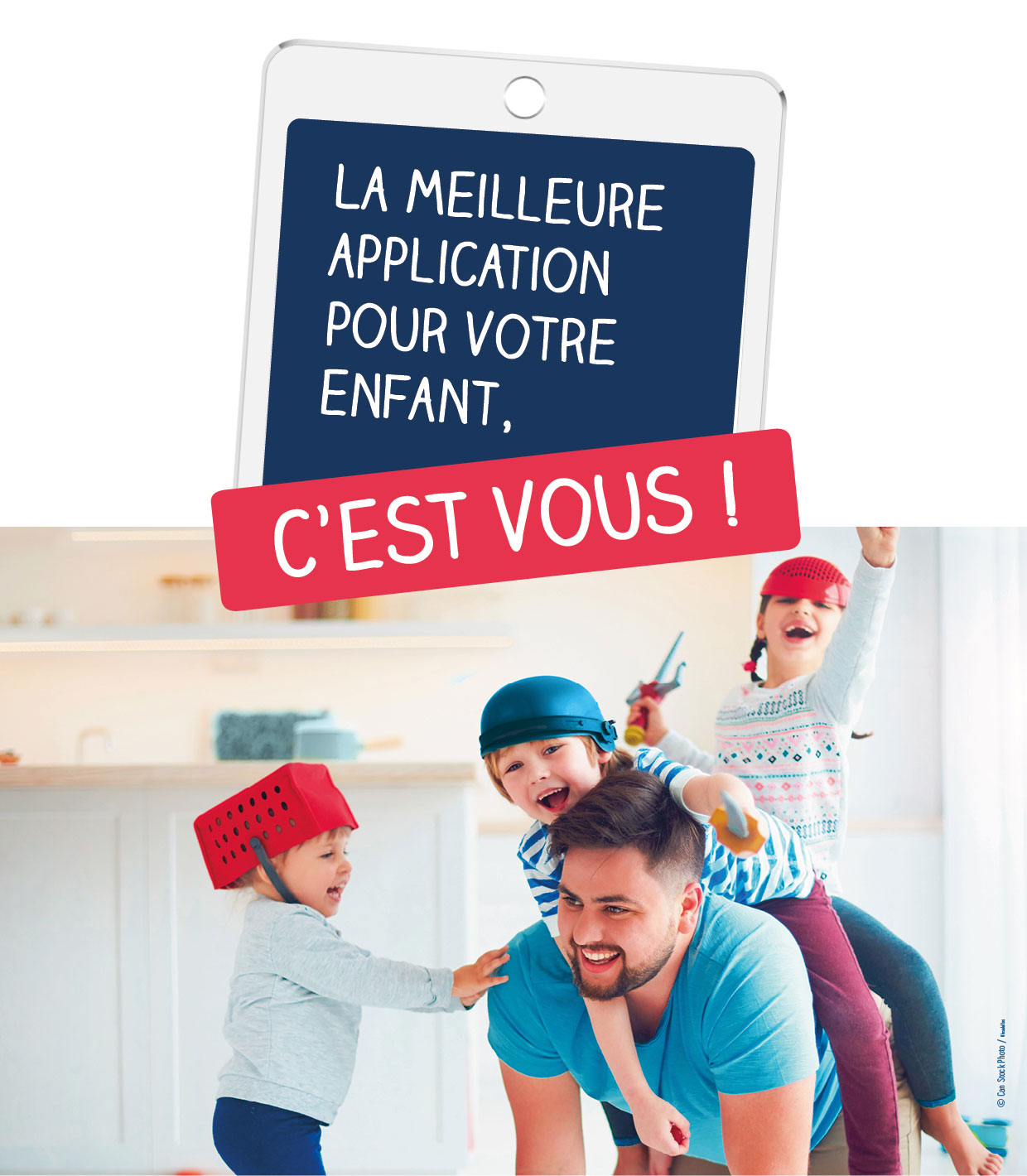 L'applicazione migliore per il vostro bambino è “C’est Vous” di Mpedia
Il gioco di carte è uno strumento ludico progettato per supportare i professionisti della prima infanzia nel facilitare le sessioni di discussione e condivisione con i genitori sul tema degli schermi e delle interazioni. È accompagnato da un poster per contribuire a sensibilizzare tutti sul tema degli schermi e delle interazioni in famiglia. Permette di animare un dibattito basato su una situazione data, di porre domande aperte utilizzando gli esempi di domande forniti e di incoraggiare il gruppo a condividere i propri pensieri e opinioni.
  Quiz, suggerimenti e consigli, "Lo sapevi?"... scoprite perché le interazioni "genitore-figlio" sono fondamentali per lo sviluppo del bambino e come limitare l'uso degli schermi per sfruttare al meglio il tempo trascorso insieme in famiglia.
   Questo aiuterà a coltivare momenti significativi in famiglia attraverso attività come uscite al parco, giochi da tavolo coinvolgenti ed esperienze di cucina collaborativa. 
      Riducete al minimo il tempo trascorso davanti allo schermo, applicando limiti di tempo e promuovendo attività alternative come la lettura e la creatività, per favorire un ambiente equilibrato e arricchente.
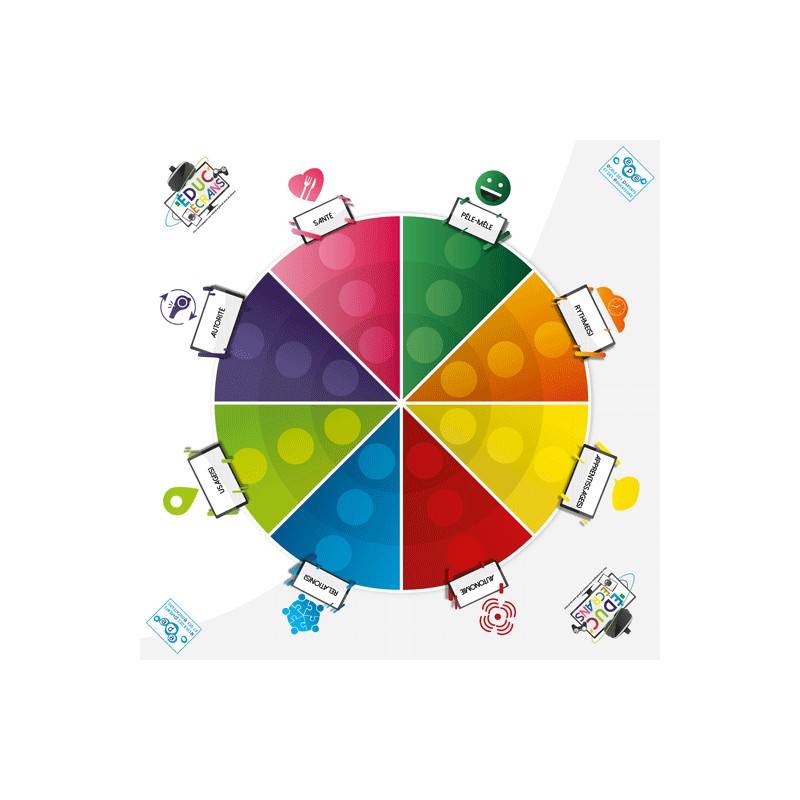 “L'EDUC'ECRANS” di Valrémis éditions
Uno strumento di mediazione originale che permette ai genitori di riflettere sul ruolo degli schermi all'interno della famiglia quando hanno bambini piccoli (0-6 anni): Quali sono gli usi? Che impatto hanno gli schermi su di loro? Senza stigmatizzare o colpevolizzare, ma incoraggiando la riflessione, Educ'Ecrans è concepito come uno strumento ludico di chiarificazione (rappresentazioni, pregiudizi, esperienze) ed è destinato a essere utilizzato come supporto per dibattiti nel contesto di workshop, gruppi di scambio, caffè per genitori o qualsiasi altra animazione collettiva nel campo della genitorialità. In Francia è già utilizzato e le sessioni di prevenzione sono organizzate con i genitori presso il Centro per le Famiglie Charles Vincent, così come in altri tipi di strutture di accoglienza di emergenza. 
      Video di presentazione dello strumento: https://www.youtube.com/watch?v=YS1rjkIOyZE
1° Attività: Trovare l'abbinamento perfetto
L'obiettivo di questo esercizio è testare il gioco di carte, il gioco di memoria e il gioco da tavolo per determinare quale sia il più adatto ad affrontare il problema della sovraesposizione agli schermi tra i bambini piccoli con i nuovi genitori. I partecipanti valuteranno la funzionalità, la rilevanza dell'argomento, il livello di coinvolgimento e il potenziale per facilitare la discussione e l'apprendimento.
      Materiale necessario: Gioco di carte (Mpedia, vedi sopra), gioco di memoria (Lève les yeux, vedi sopra), gioco da tavolo (Valrémis éditions, vedi sopra), schede di lavoro (per valutare l'idoneità di ciascun gioco).
Presentate ai partecipanti il gioco di carte, il gioco di memoria e il gioco da tavolo.
Dividete i partecipanti in piccoli gruppi o lasciateli lavorare individualmente.
Fornite a ogni gruppo/individuo il materiale necessario per testare i giochi.
Istruite i partecipanti a giocare a tutti e tre i giochi, prestando attenzione al gameplay, alla rilevanza dell'argomento, al coinvolgimento e al potenziale di discussione.
Dopo la prova, chiedete ai partecipanti di scrivere individualmente le loro osservazioni e impressioni per ogni gioco su fogli di carta separati.
Chiedete ai partecipanti di considerare i punti di forza e di debolezza di ogni gioco, il loro livello di divertimento e la loro percezione di quanto ogni gioco affronti il problema della sovraesposizione allo schermo.
Lasciate ai partecipanti il tempo di condividere e discutere le loro scoperte all'interno dei loro piccoli gruppi o in un gruppo più ampio.
Facilitate una discussione di gruppo in cui i partecipanti discutano collettivamente i pro e i contro di ciascun gioco e giungano a un consenso su quale sia il gioco più adatto al pubblico di riferimento e al contesto del workshop.
2° Attività: Creare un workshop efficace
Lo scopo di questo esercizio è quello di guidare i partecipanti nella pianificazione del workshop sul tema della sovraesposizione agli schermi dei bambini piccoli con i nuovi genitori. I partecipanti determineranno in modo collaborativo aspetti chiave come il titolo del workshop, il pubblico target, il luogo, la durata e i materiali necessari.
       Materiale necessario: Lavagna a fogli mobili o lavagna bianca, pennarelli
       Iniziate discutendo gli obiettivi del workshop e i risultati desiderati.
Come gruppo, fate un brainstorming e discutete i potenziali titoli del workshop che trasmettano efficacemente lo scopo e l'argomento.
Identificate il pubblico di riferimento, considerando le sue esigenze, le sue preoccupazioni e le sue caratteristiche specifiche di neo-genitore.
Chiedete ai partecipanti di determinare collettivamente la durata e il formato ideale del workshop (faccia a faccia o online).
Facilitate una discussione per selezionare un luogo adatto per il workshop, tenendo conto di fattori quali l'accessibilità, il comfort e qualsiasi requisito tecnologico necessario.
Chiedete ai partecipanti di condividere le loro idee e di creare un elenco dei materiali necessari su una lavagna a fogli mobili o una lavagna bianca.
Incoraggiate i partecipanti a discutere e a dare priorità ai materiali elencati, considerando la loro rilevanza, la loro disponibilità e il loro potenziale impatto sul workshop.
Chiedete ai partecipanti di considerare altri aspetti, come l'orario ideale del workshop (mattina, pomeriggio, sera) e qualsiasi potenziale collaborazione o relatore ospite che potrebbe migliorare l'esperienza del workshop.
Facilitate una discussione di gruppo per raggiungere un consenso sul titolo del workshop, sui destinatari, sul luogo, sulla durata e sui materiali necessari.
Assegnate compiti e responsabilità per garantire il coordinamento e l'organizzazione del workshop sulla base delle decisioni concordate.
3° Attività: Riflessione sul laboratorio di gioco
Lo scopo di questo esercizio è quello di valutare l'efficacia e l'impatto del laboratorio di gioco per affrontare la sovraesposizione agli schermi dei bambini piccoli con i nuovi genitori.
I partecipanti rifletteranno sul loro apprendimento, sui punti di forza del laboratorio, sulle aree di miglioramento e sulle potenziali modifiche per le interazioni future.
Materiale necessario: Carta, penne o matite
Fornite ai partecipanti carta e penne o matite.
Chiedete ai partecipanti di riflettere individualmente sulla loro esperienza complessiva durante il laboratorio di gioco e di considerare le seguenti domande:
Quali sono stati i principali insegnamenti o intuizioni che avete tratto dal workshop?
Quali aspetti del workshop sono stati particolarmente efficaci nell'affrontare il problema della sovraesposizione agli schermi?
Ci sono state attività o discussioni specifiche che si sono distinte come particolarmente valide o coinvolgenti?
Il workshop ha soddisfatto le vostre aspettative? Perché o perché no?
Quali suggerimenti potete fornire per migliorare o modificare il workshop in futuro?
Ci sono altri argomenti o attività che consigliereste di inserire nel workshop?
Lasciate ai partecipanti il tempo necessario per scrivere le loro riflessioni e i loro pensieri.
Se si lavora in piccoli gruppi, invitate i partecipanti a condividere le loro riflessioni e a impegnarsi in una discussione di gruppo, scambiando idee e prospettive.
Facilitate una discussione di gruppo più ampia in cui i partecipanti possano condividere collettivamente il loro feedback, evidenziando i temi comuni e identificando le aree di miglioramento.
Riassumete i punti principali della discussione e prendete nota del feedback per le future iterazioni del workshop.
Incoraggiate i partecipanti a conservare le loro riflessioni individuali come riferimento personale per la loro crescita e il loro sviluppo.
Consigli e suggerimenti per i formatori
Facilitare discussioni aperte sulla modifica dei giochi. Integrare componenti educative nei giochi per rafforzare i concetti chiave e approfondire la comprensione dei partecipanti sugli effetti dell'eccessivo tempo trascorso sullo schermo e sulle strategie efficaci per gestirlo.
01
02
Dare ai partecipanti la possibilità di infrangere le regole tradizionali per migliorare l'apprendimento. Facilitare una discussione in cui possano condividere e decidere collettivamente le modifiche alle regole, promuovendo un approccio collaborativo e adattivo alla progettazione del gioco.
Favorire la collaborazione nel processo decisionale per l'adeguamento delle regole.
03
04
Fornire ai partecipanti materiali o risorse pre-workshop per familiarizzare con il tema della sovraesposizione allo schermo e il suo impatto sui bambini piccoli.
05
Creare una sessione di condivisione delle conoscenze, in cui i partecipanti possono condividere intuizioni ed esperienze relative all'uso dello schermo.
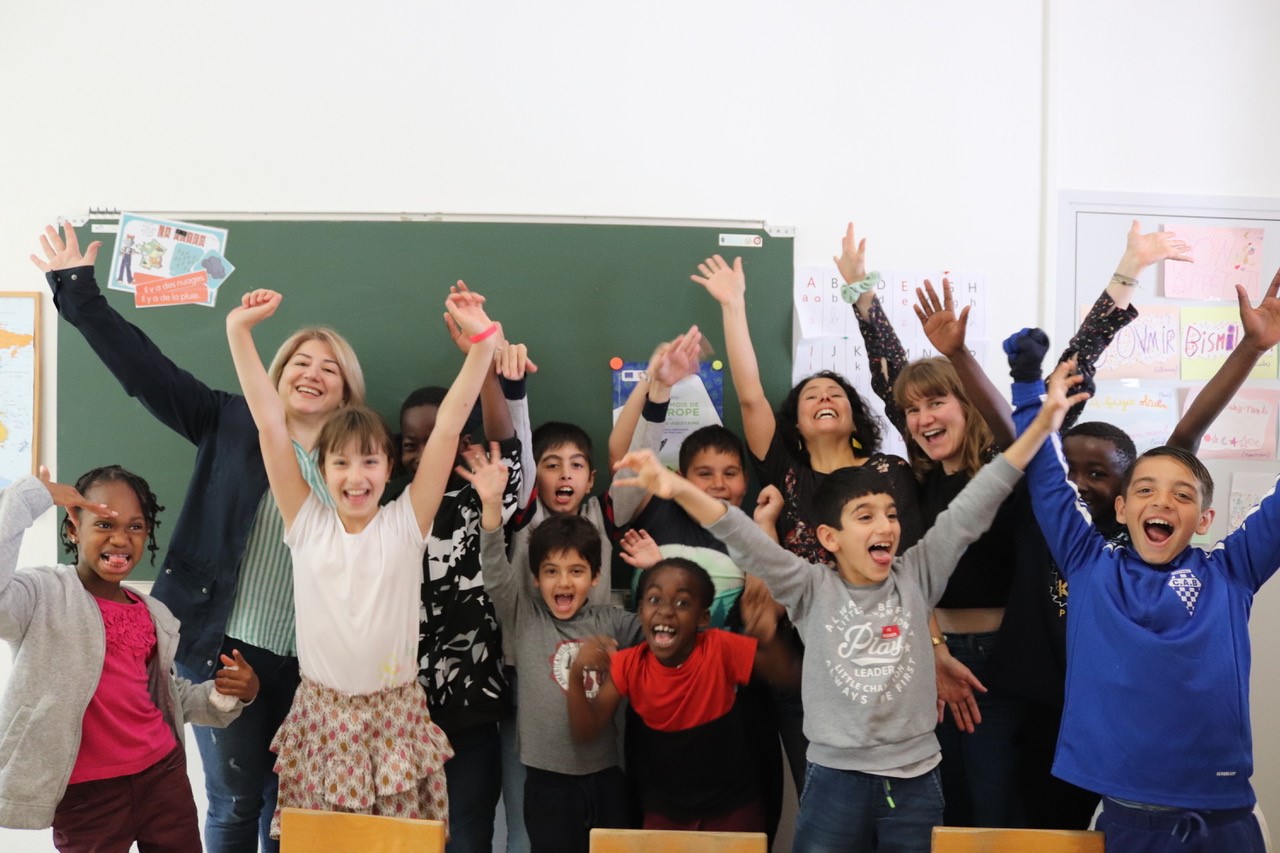 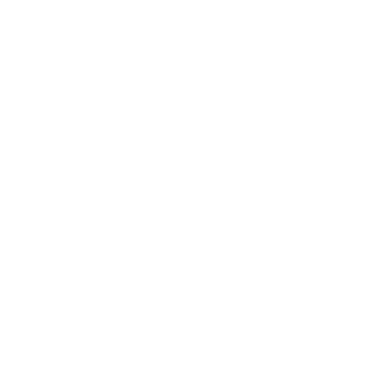 Fine del modulo
Grazie per aver letto questo modulo e speriamo che vi sia piaciuto e che abbiate appreso informazioni utili. Questo modulo fa parte del corso di formazione Surviving Digital; gli altri moduli sono disponibili sul nostro sito web. Tenetevi aggiornati sul progetto seguendoci sui nostri canali social!
www.survivingdigital.eu